Приложение 15
к Регламенту автоматизации процессов НИУ ВШЭ
Шаблон архитектуры информационной системы 
и схема обмена данными с другими информационными системами
Схема
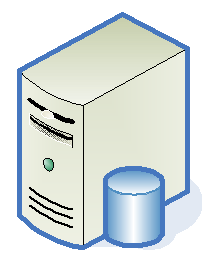 СУБД, версия
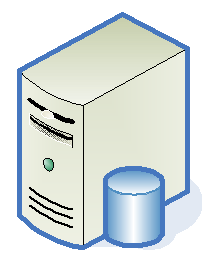 ПО, версия
Каталоги для обмена файлами
- сервер БД
Название ИС
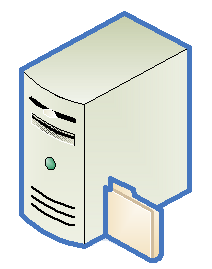 - файловый сервер
ПО, версия
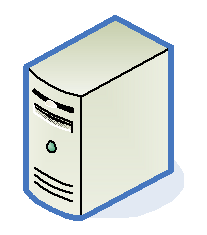 Server name:
Доменное имя
ПО, версия
ПО, версия
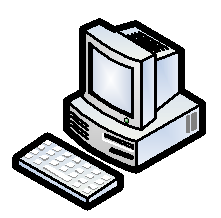 Server name:
Доменное имя
- рабочая станция пользователя
Server name:
Доменное имя
Название ИС
- сервер приложений
Server name:
Доменное имя
Server name:
Доменное имя
Описание действия, через какое ПО/оборудование оно осуществляется. Описание данных ,над которым осуществляется действие. Описание события, инициирующего действие (вручную, по расписанию, иное)Пример: Загрузка образовательных программ из интеграционную шину АСАВ INTEGRA ~ автоматически, ежесуточно в 01:20
- Направление передачи данных
Описание действия, через какое ПО/оборудование оно осуществляется. Описание данных ,над которым осуществляется действие. Описание события, инициирующего действие (вручную, по расписанию, иное)
Пример: Информация о загруженных образовательных программах ~ по запросу пользователя
- WEB сервер
Название ИС
- Шифрование хранимых или передаваемых данных
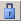 - Цифровая подпись
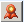 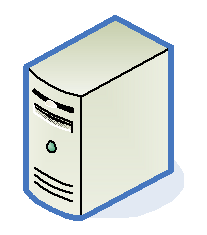 ПО, версия
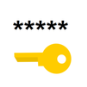 - Двухфакторная авторизация
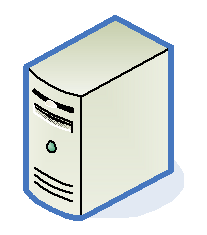 Название ИС
- почтовый сервер
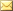 Server name:
Доменное имя
Интернет
App
- передача данных через интернет
Архитектурная схема системы защищенного документооборота
ПРИМЕР
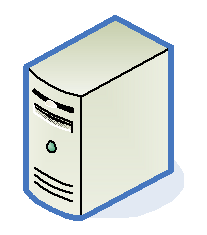 Загрузка в систему подписанных документов (договоров, актов,..), сканов документов ~по запросу пользователя
Интернет
ПО:
Windows, Java, 
КриптоПро CSP,
СБиС плагин
ПО:
Windows, Java, 
КриптоПро CSP,
СБиС плагин
Server name:
https://online.sbis.ru
- цифровая подпись
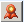 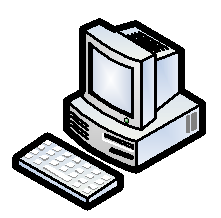 Печать документов из системы ~по запросу пользователя
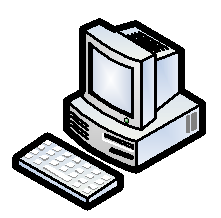 - алгоритмом шифрования SHA256
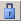 СБИС
Имя ПК:
ПК пользователя
Имя ПК:
ПК сотрудника 
НИУ ВШЭ
Просмотр и сохранение подписанных документов в виде файлов (договоров, актов,..), сканов документов ~по запросу пользователя
- цифровая подпись
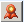 Интернет
- алгоритмом шифрования SHA256
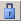 Загрузка в систему проектов документов в виде файлов (договоров, актов,..), сканов документов ~по запросу пользователя
- цифровая подпись
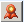 - алгоритмом шифрования SHA256
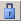